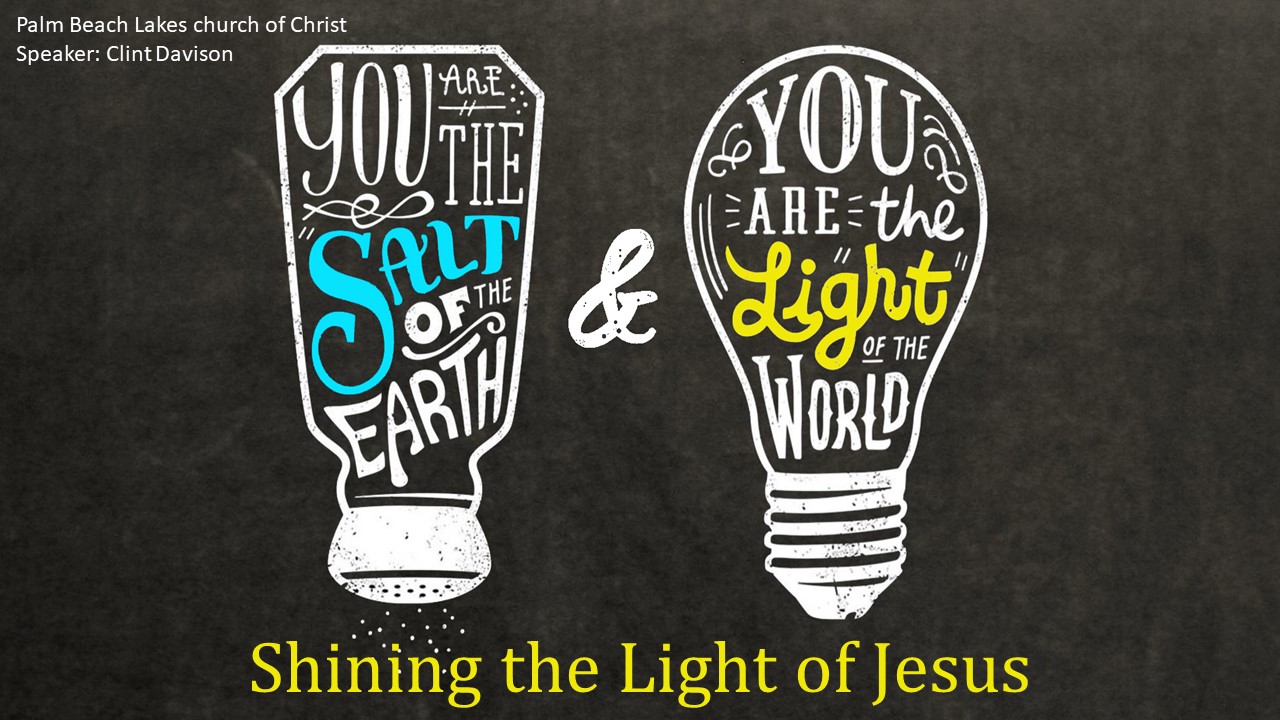 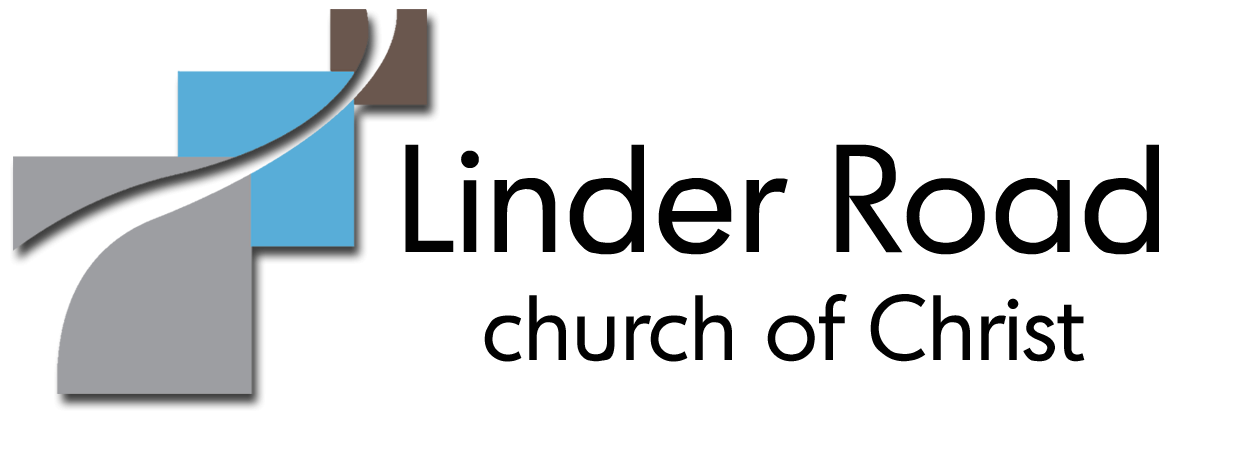 Meridian, ID
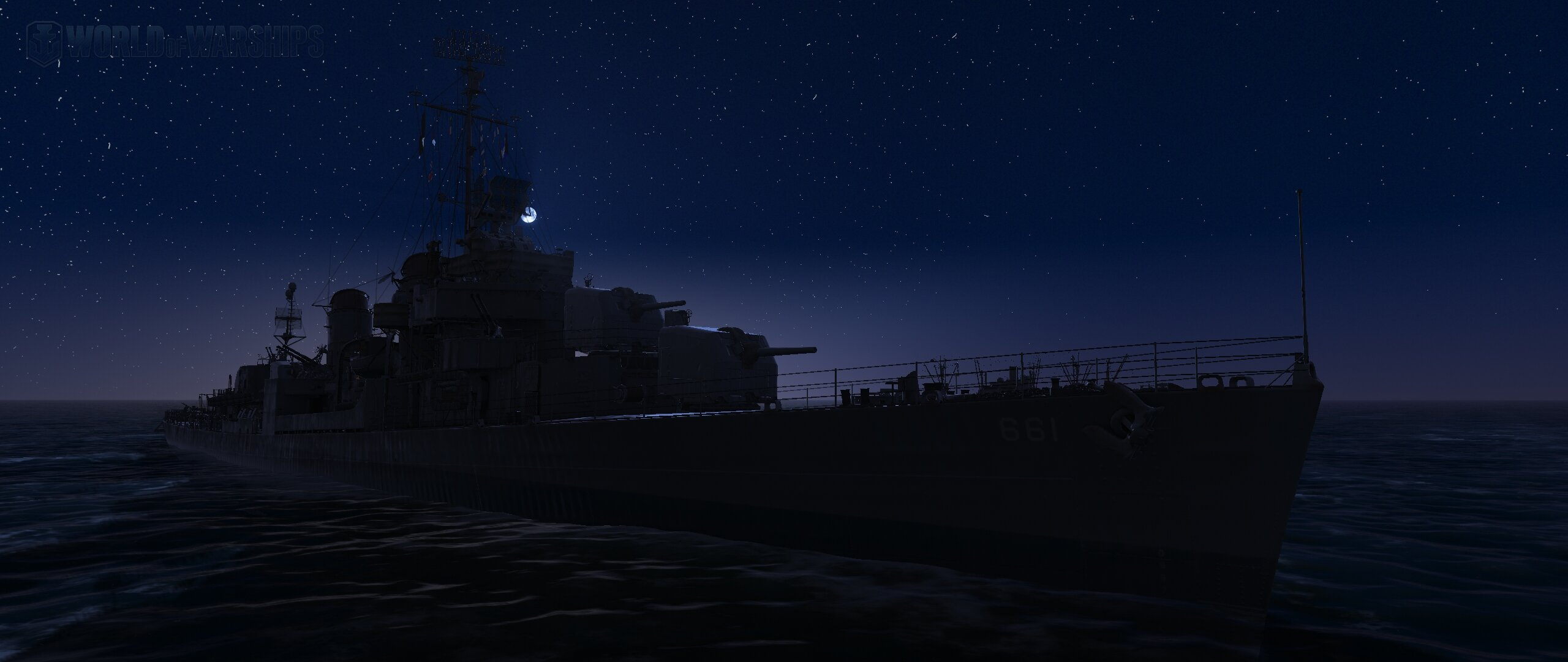 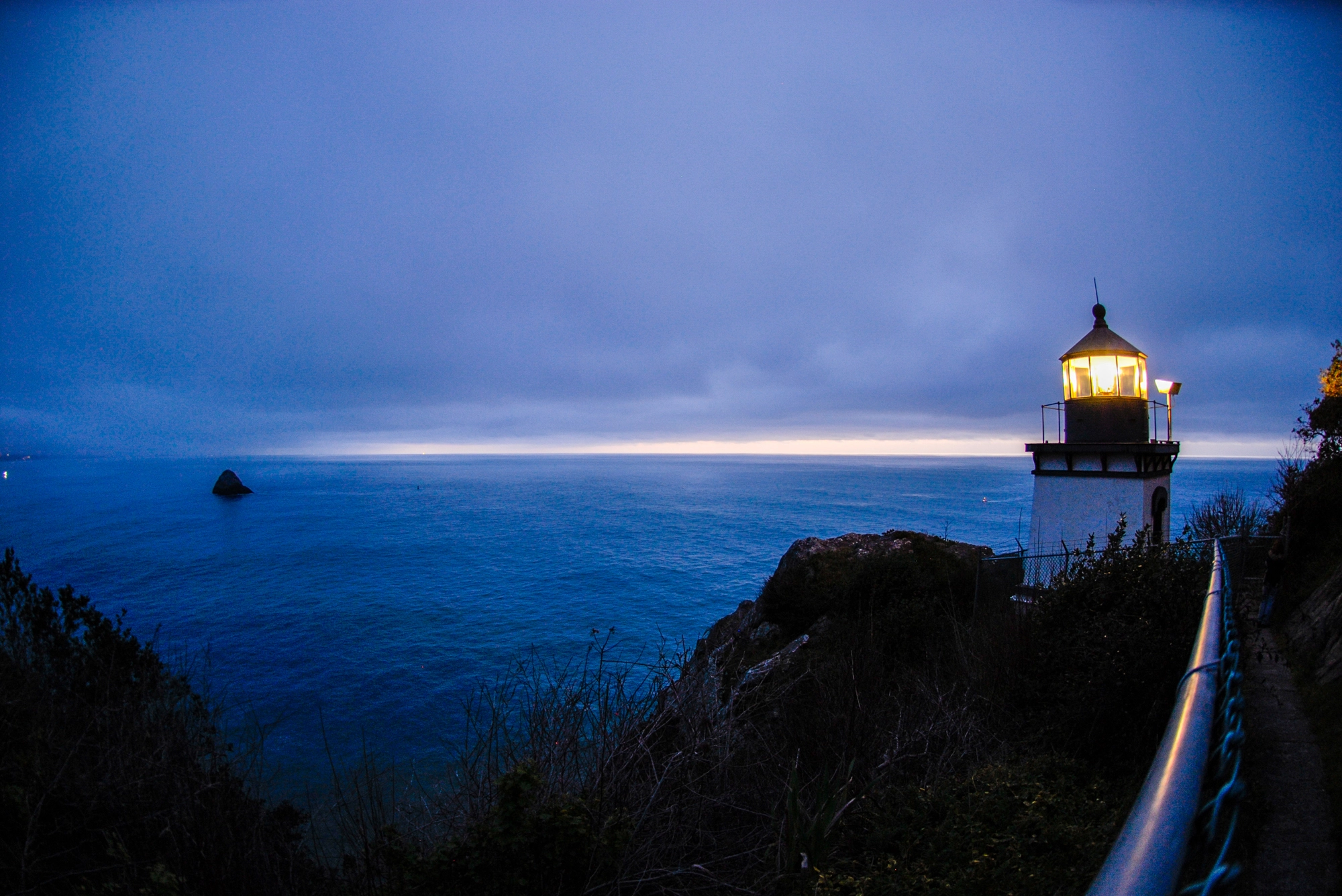 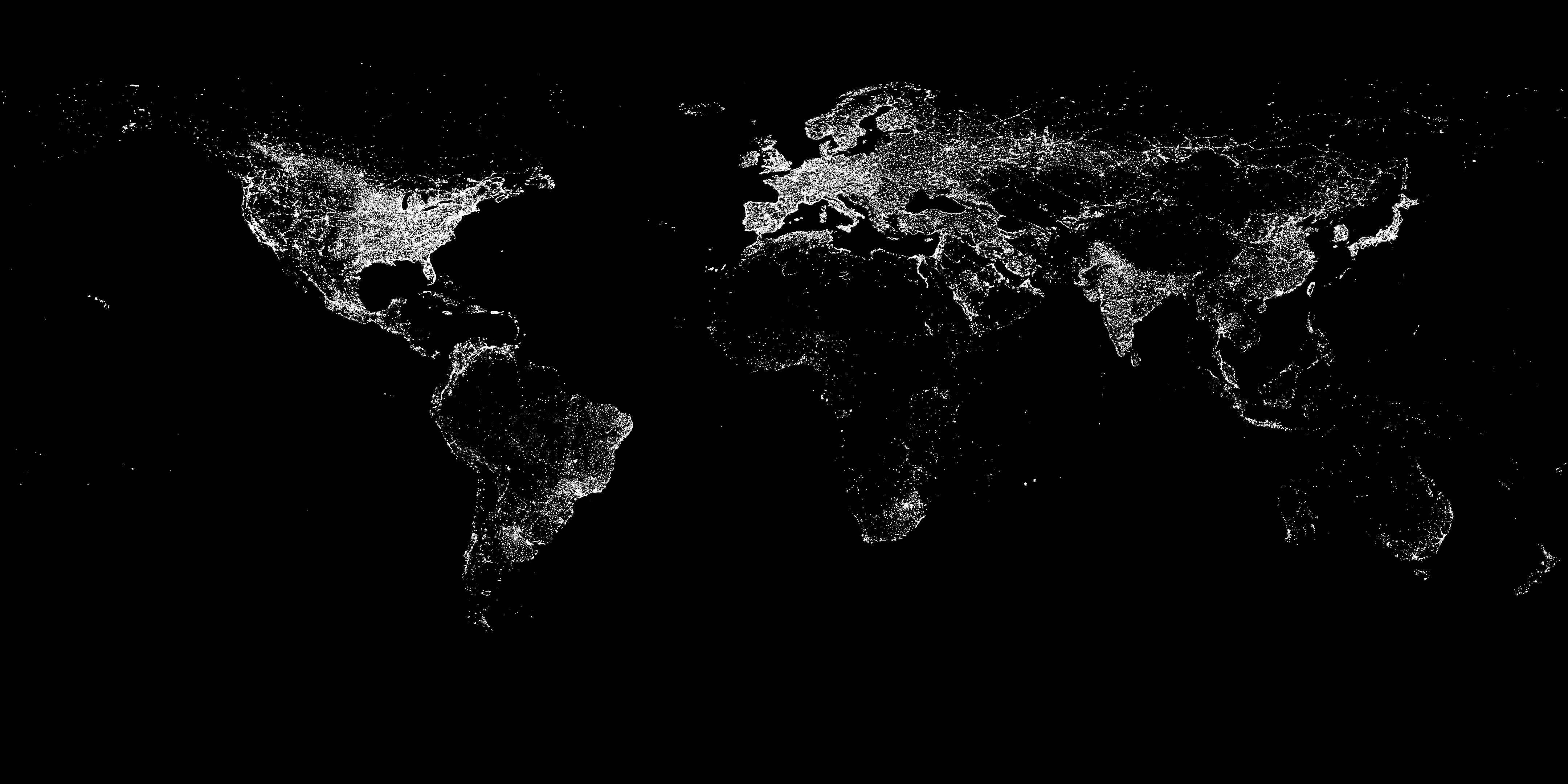 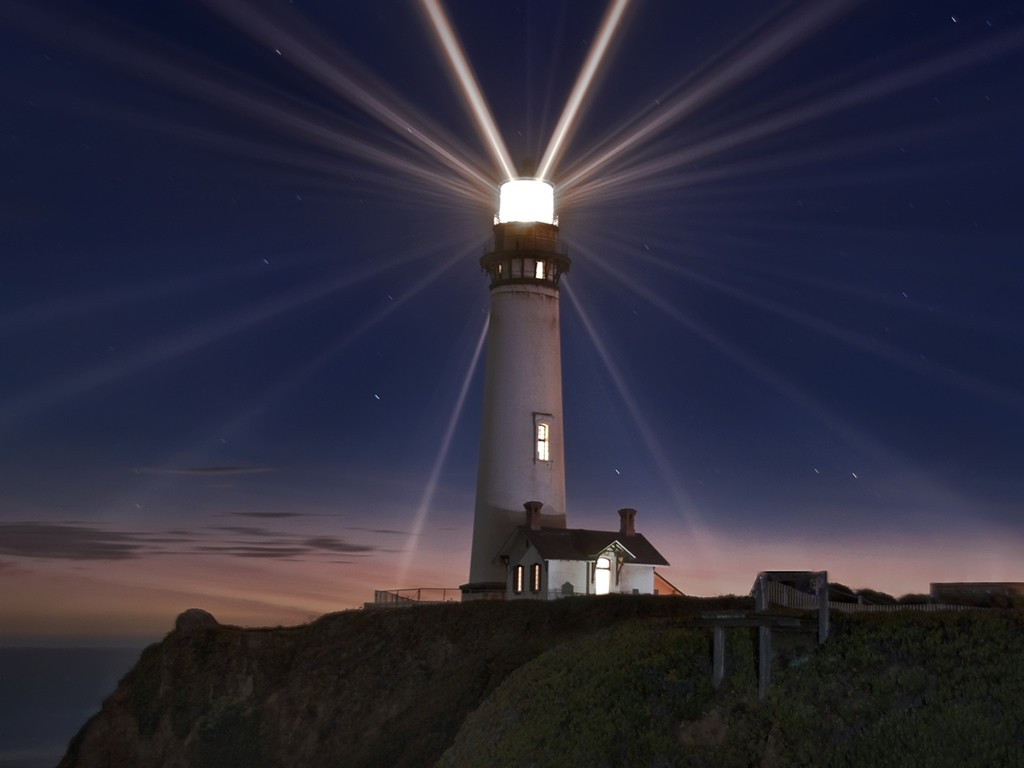 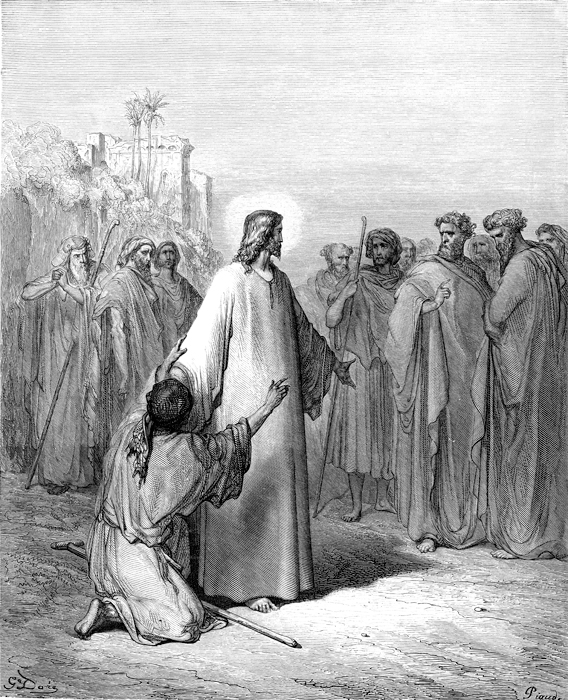 He’s powerless

People had taken action

No way to solve the problem
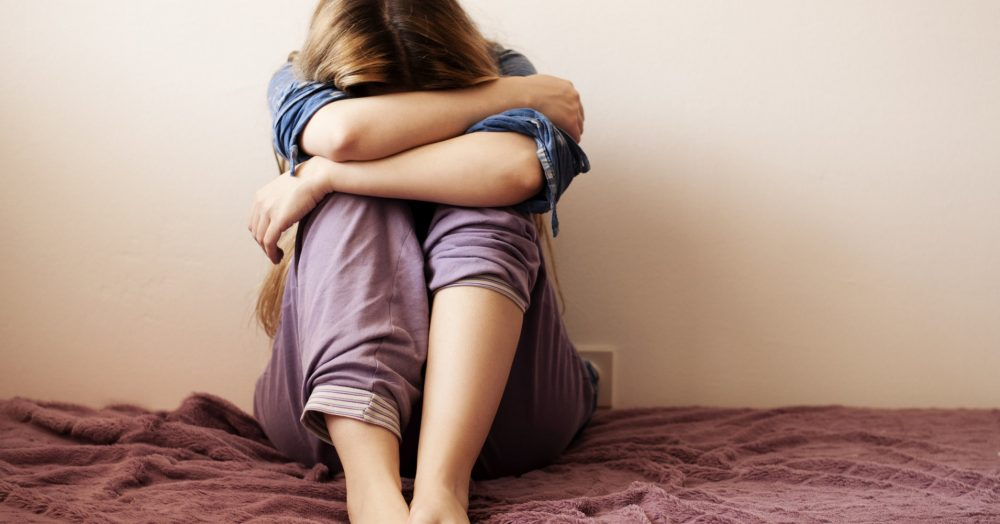 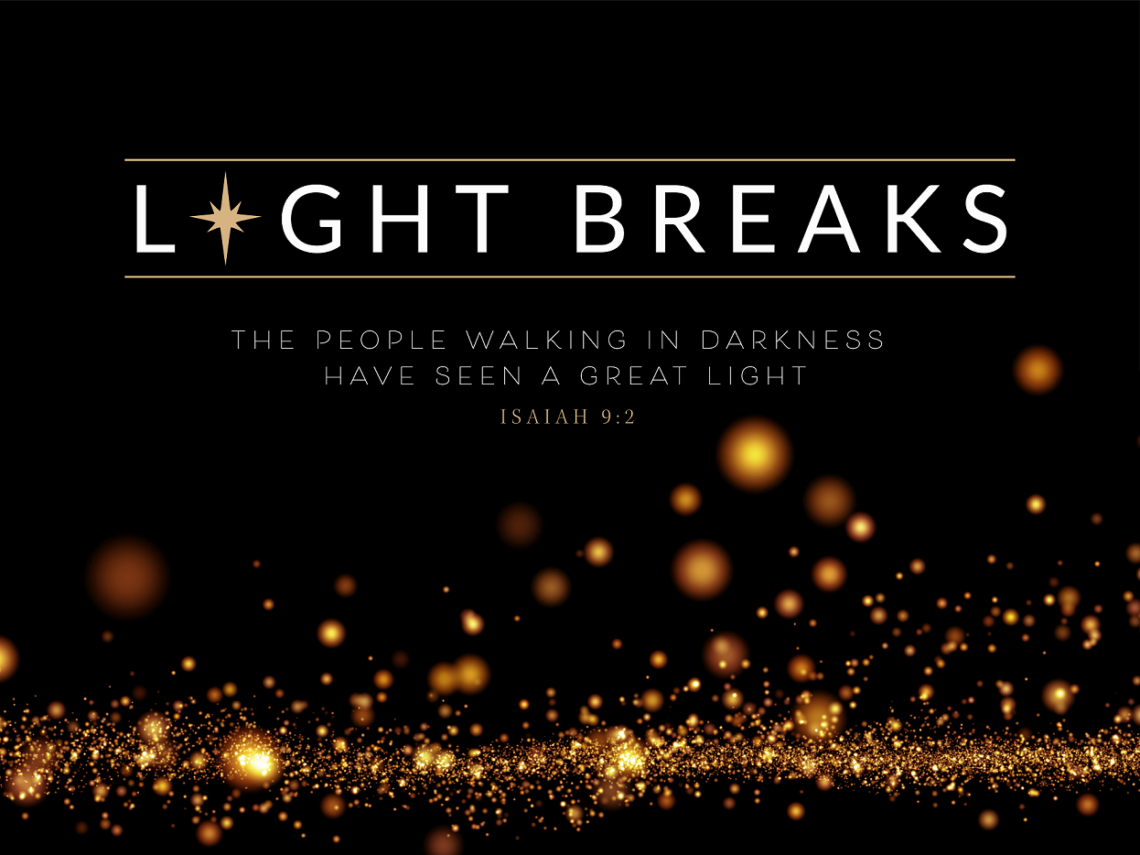 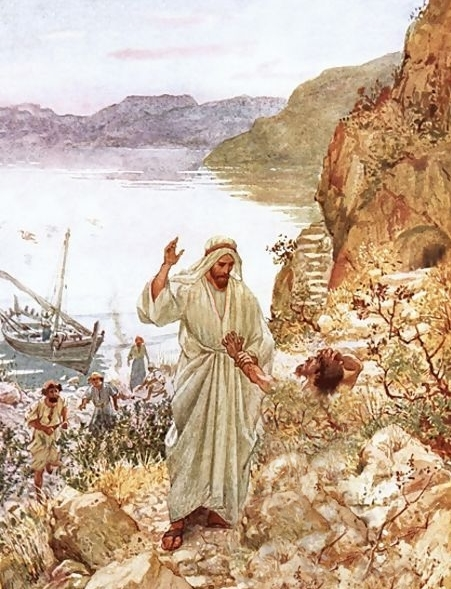 Satan is intelligent

Satan is working to oppose
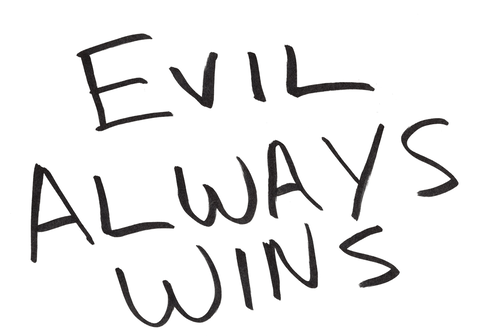 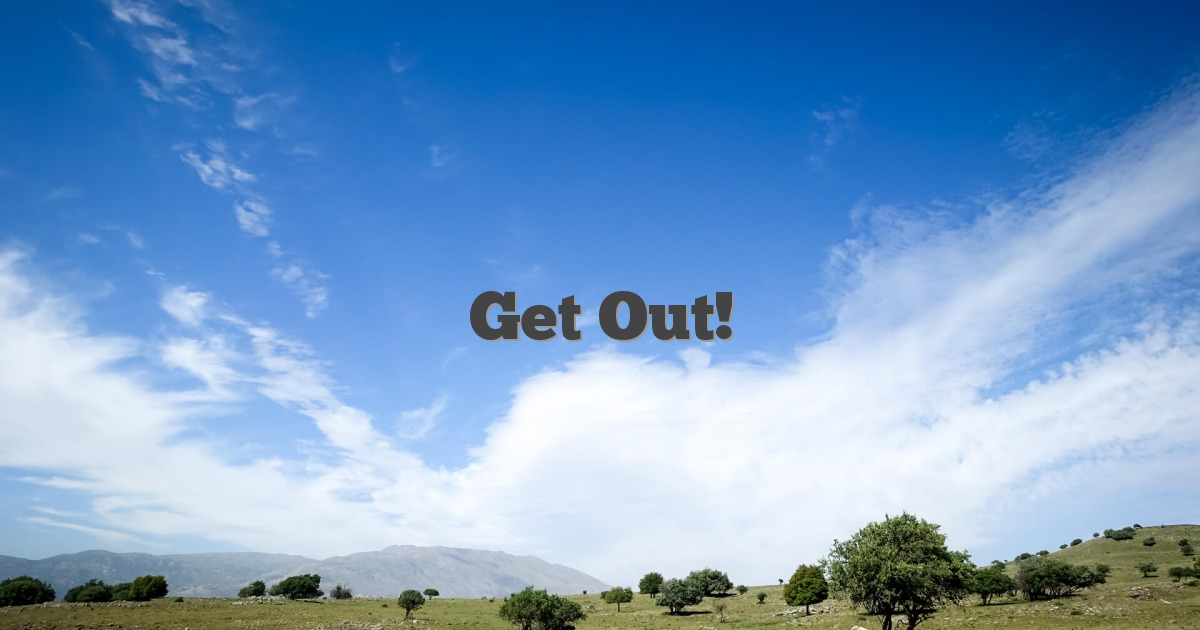 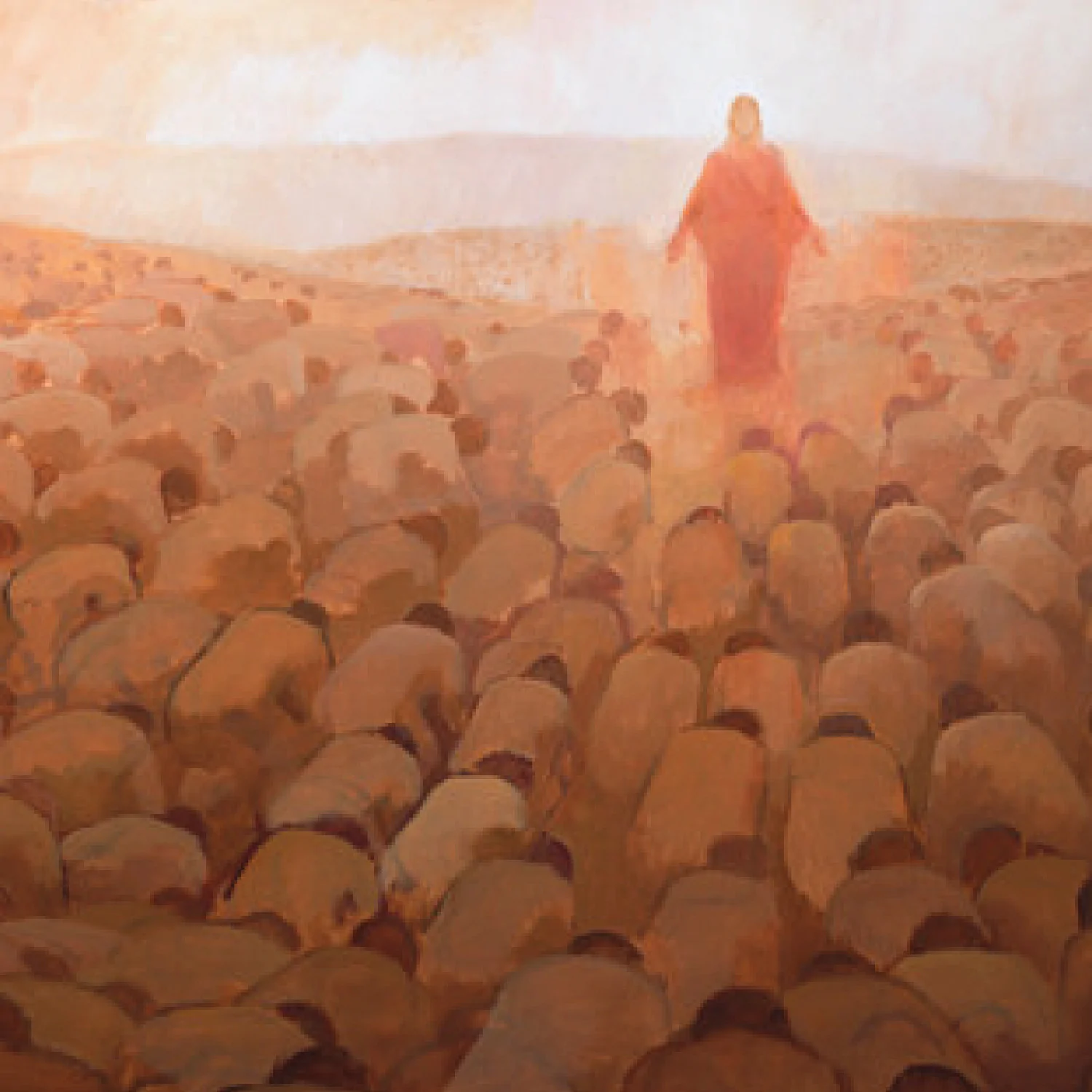 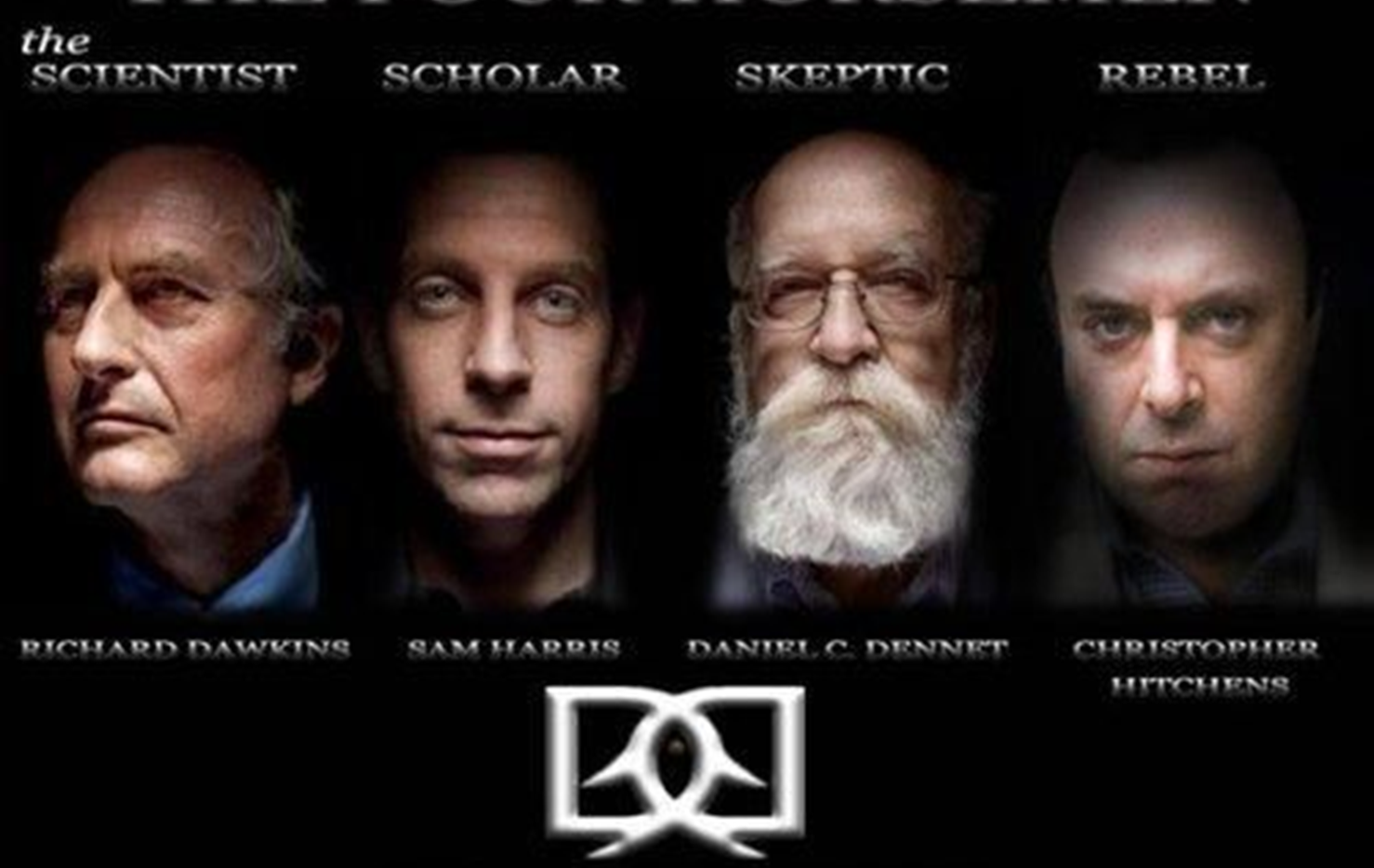 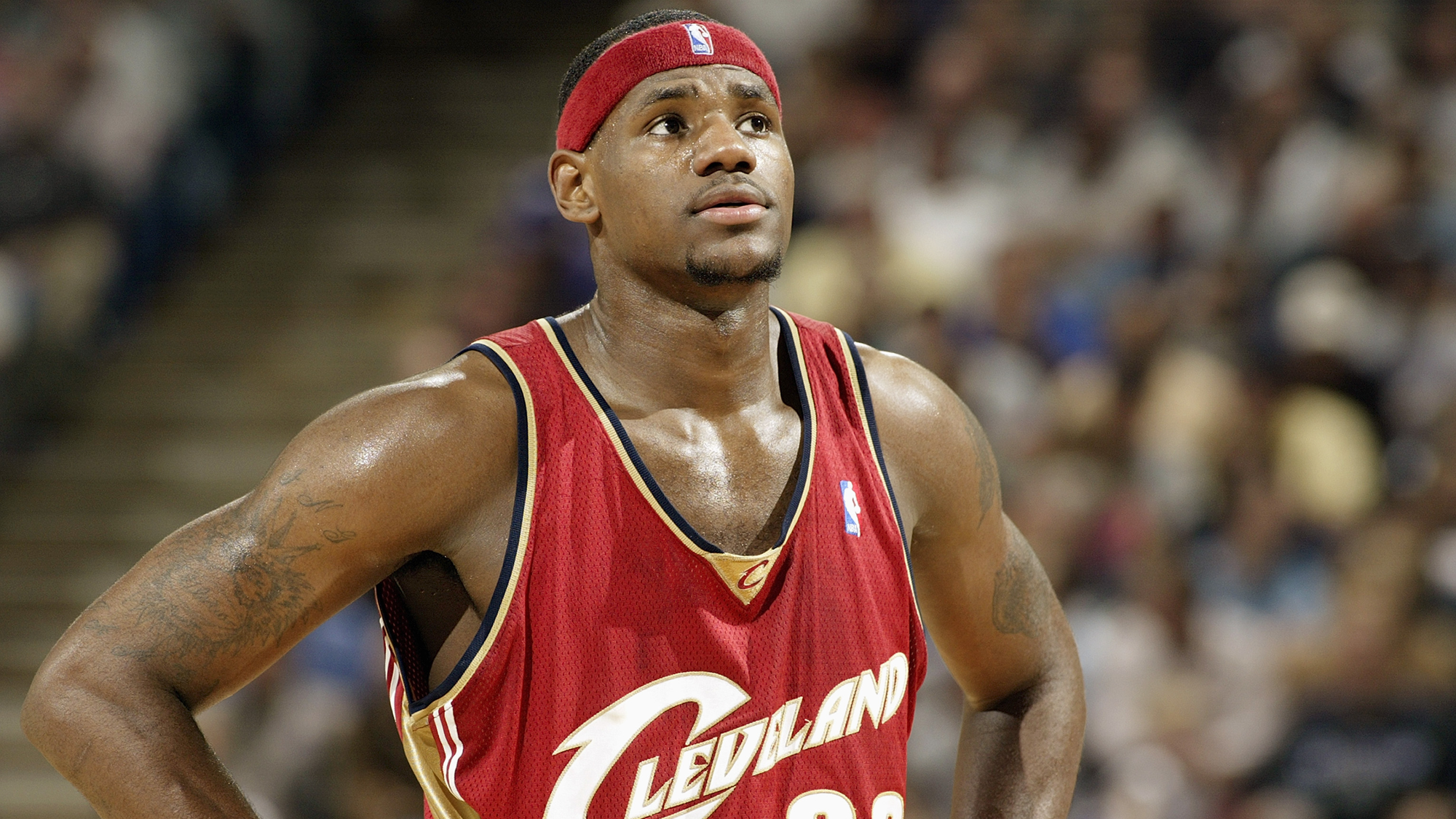 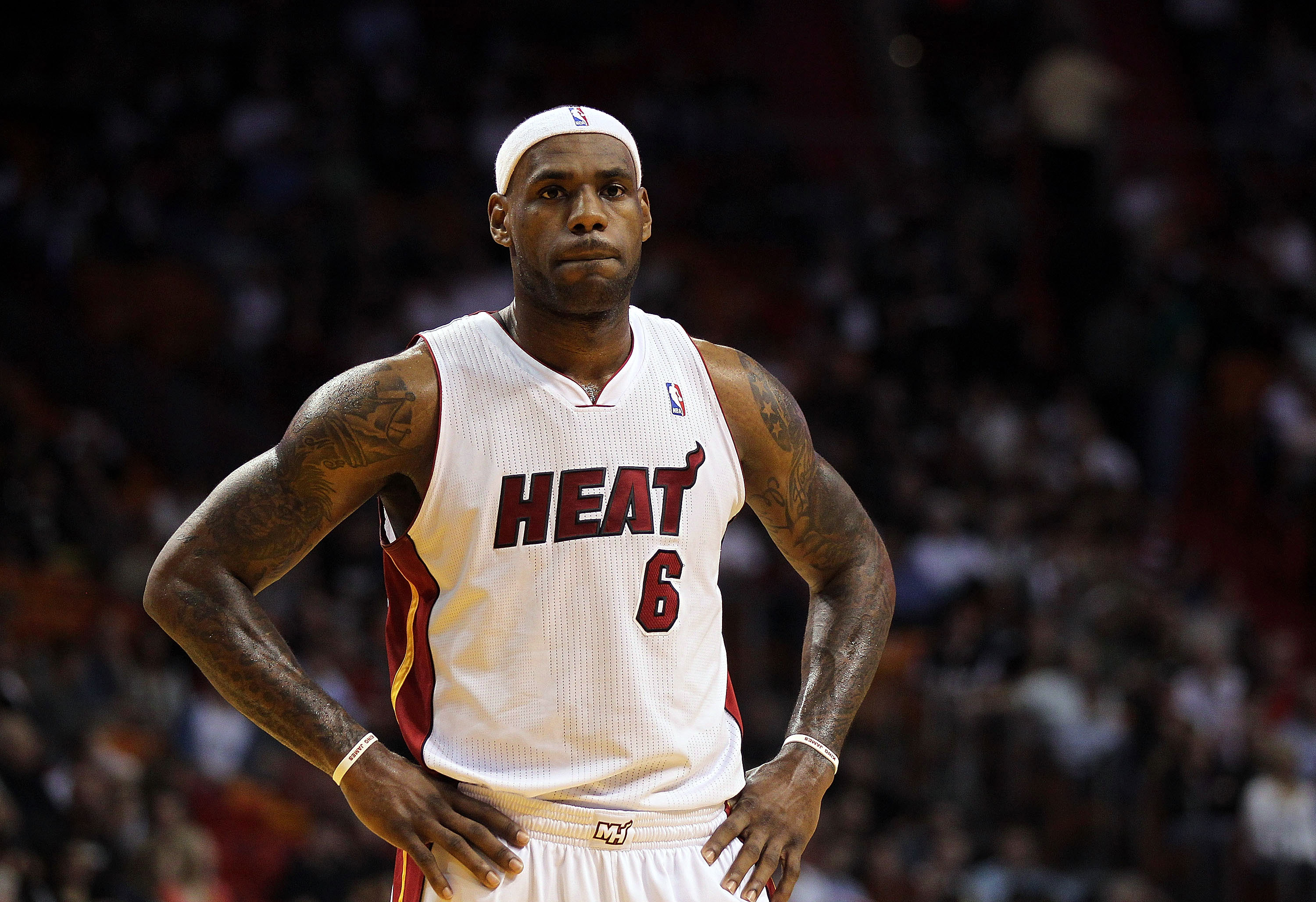 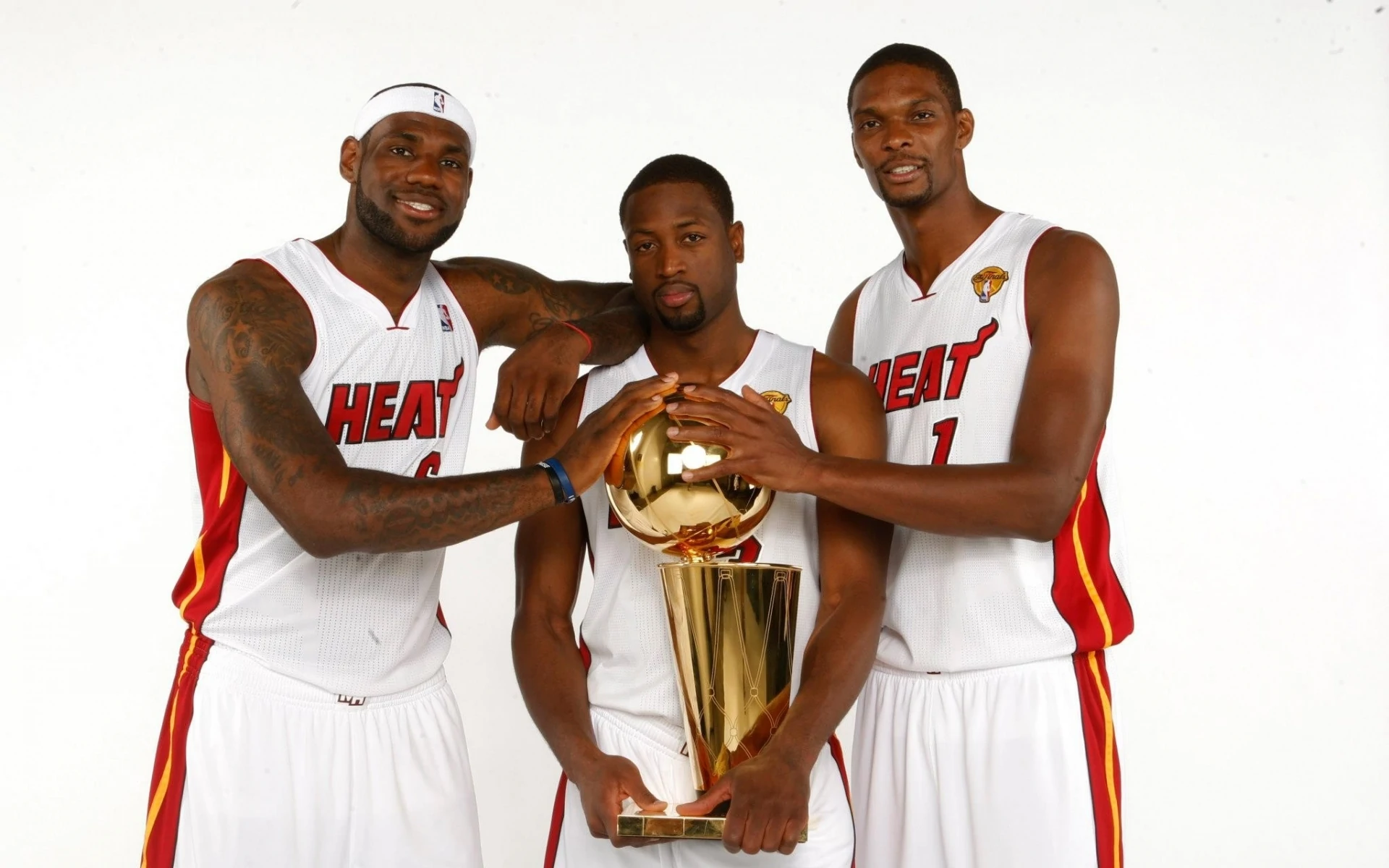 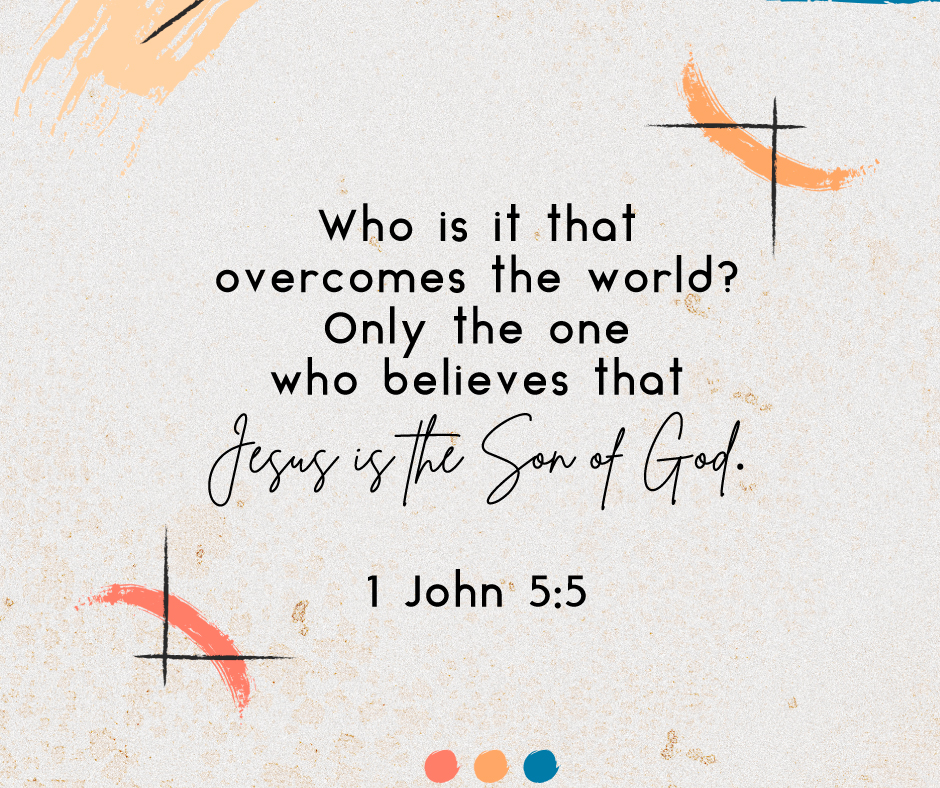 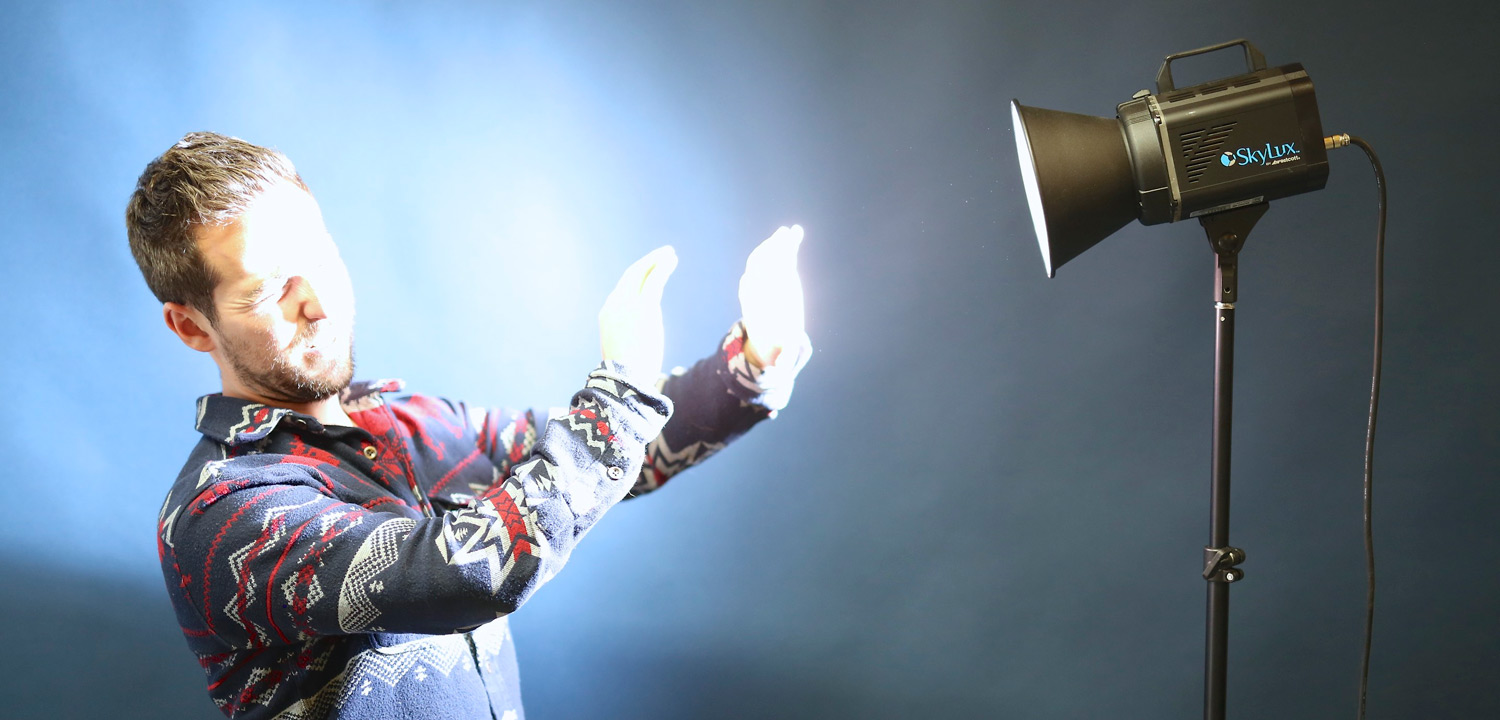 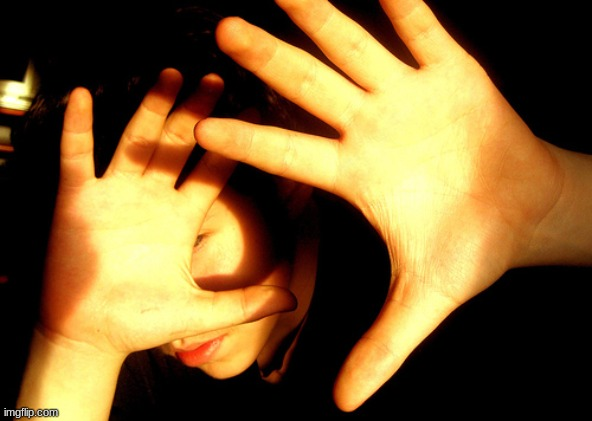 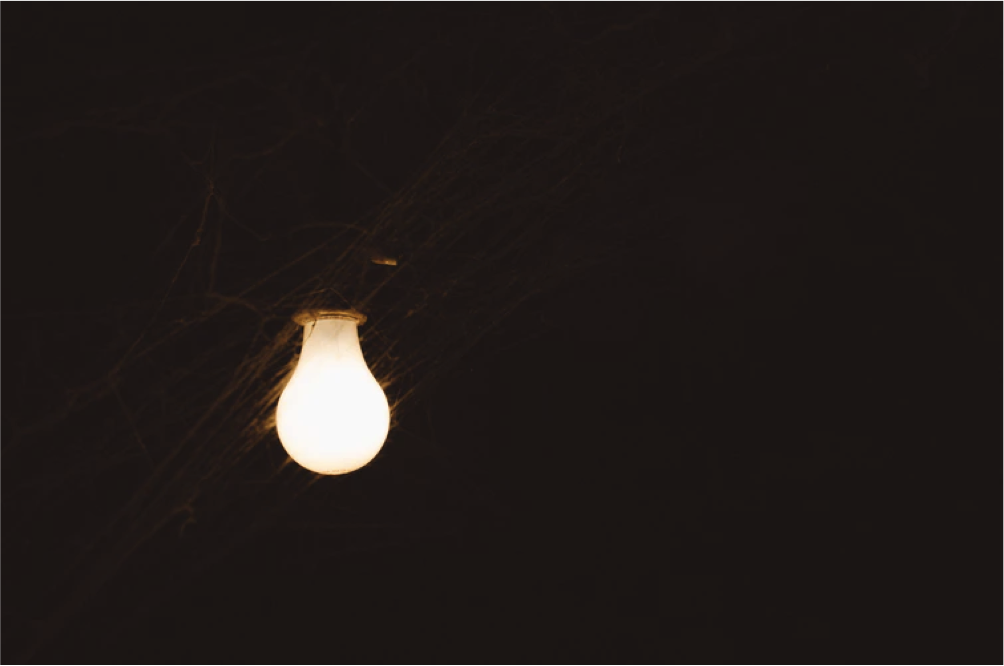 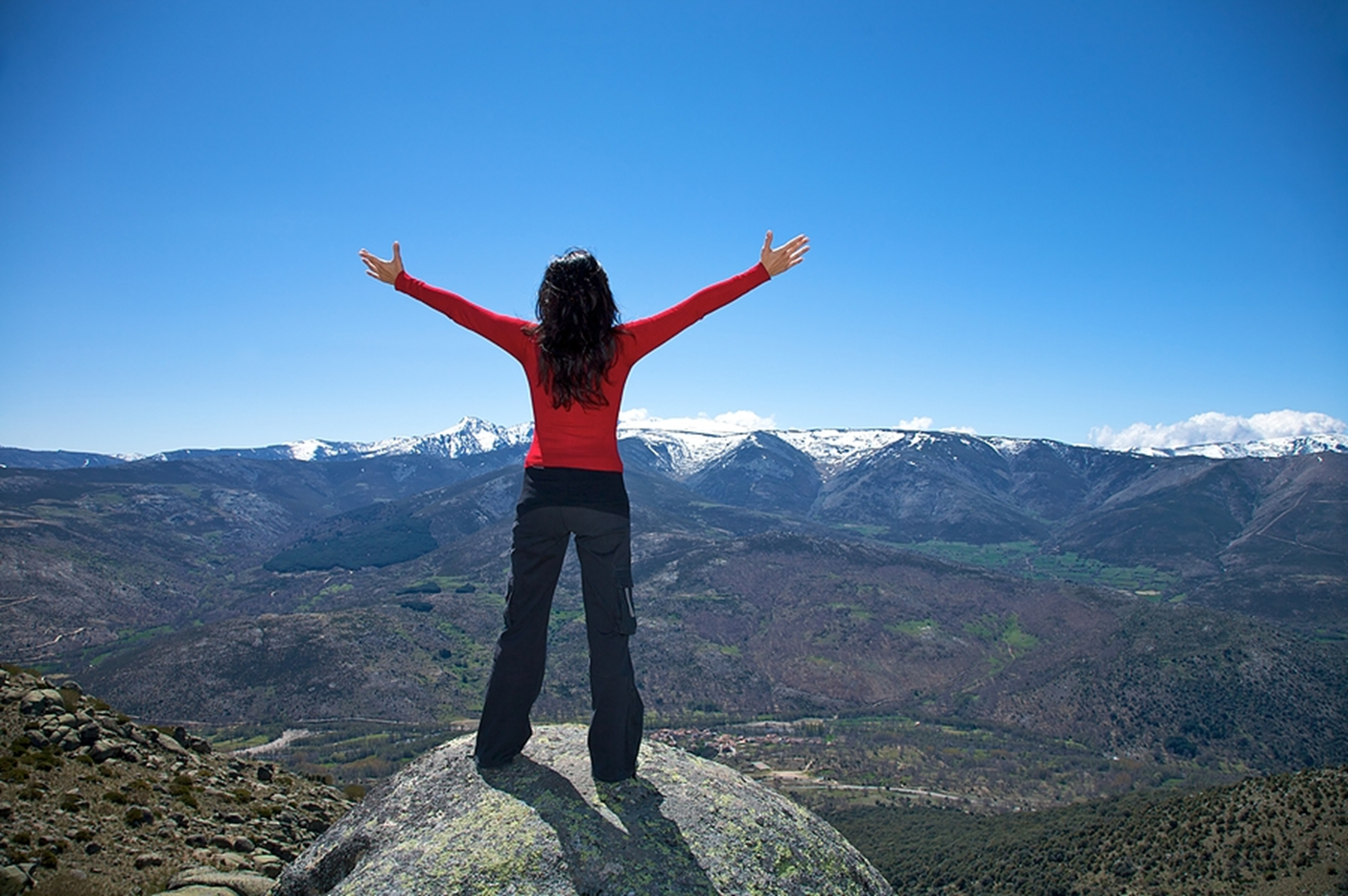 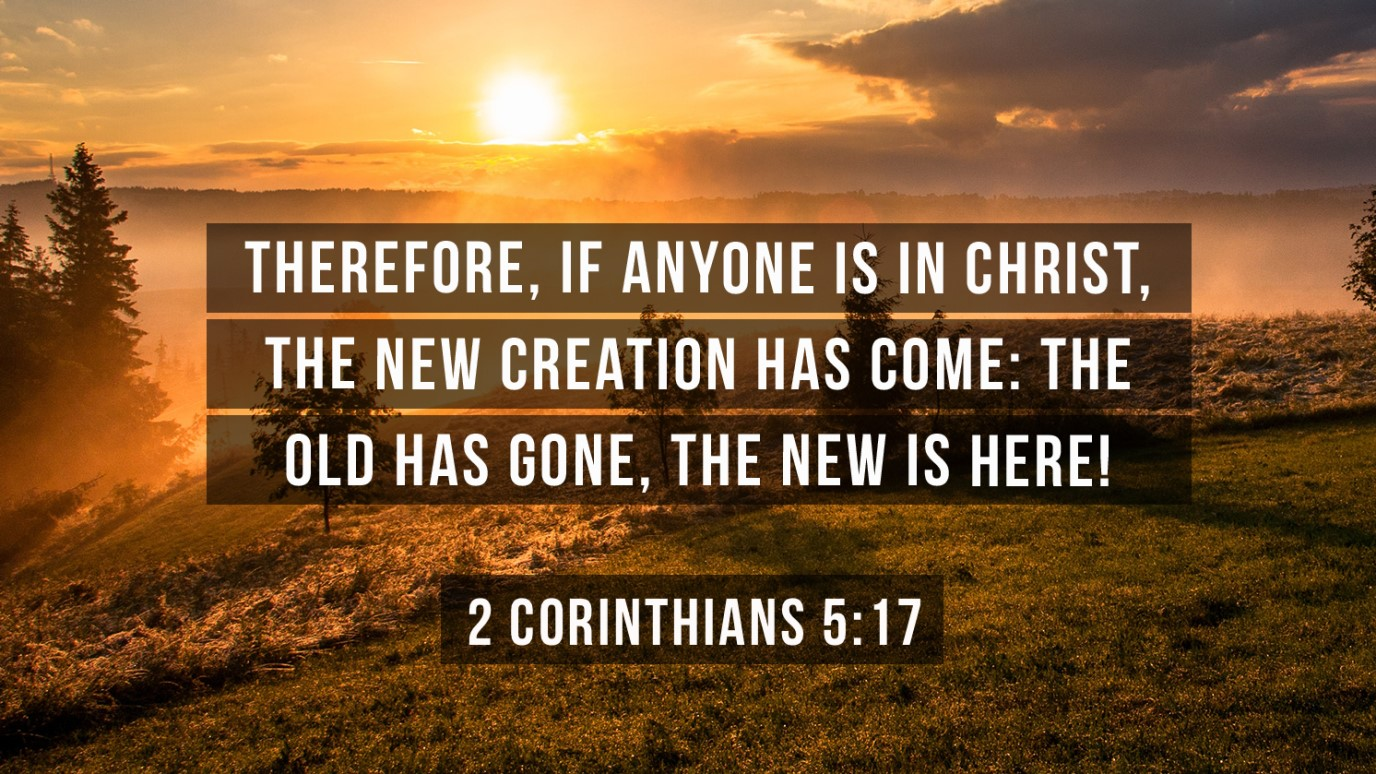 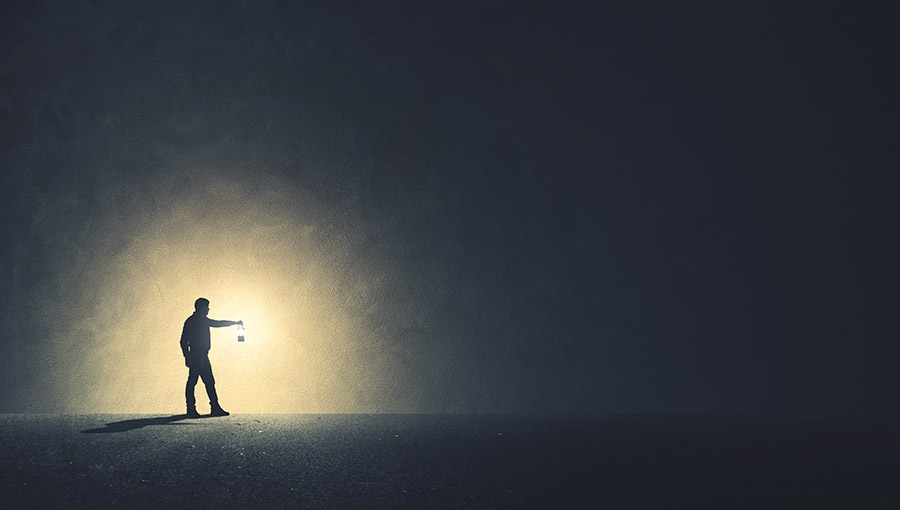 Don’t have to be “trained”

Don’t have to know all the answers

Don’t have to be successful

“GO!”…not “come”
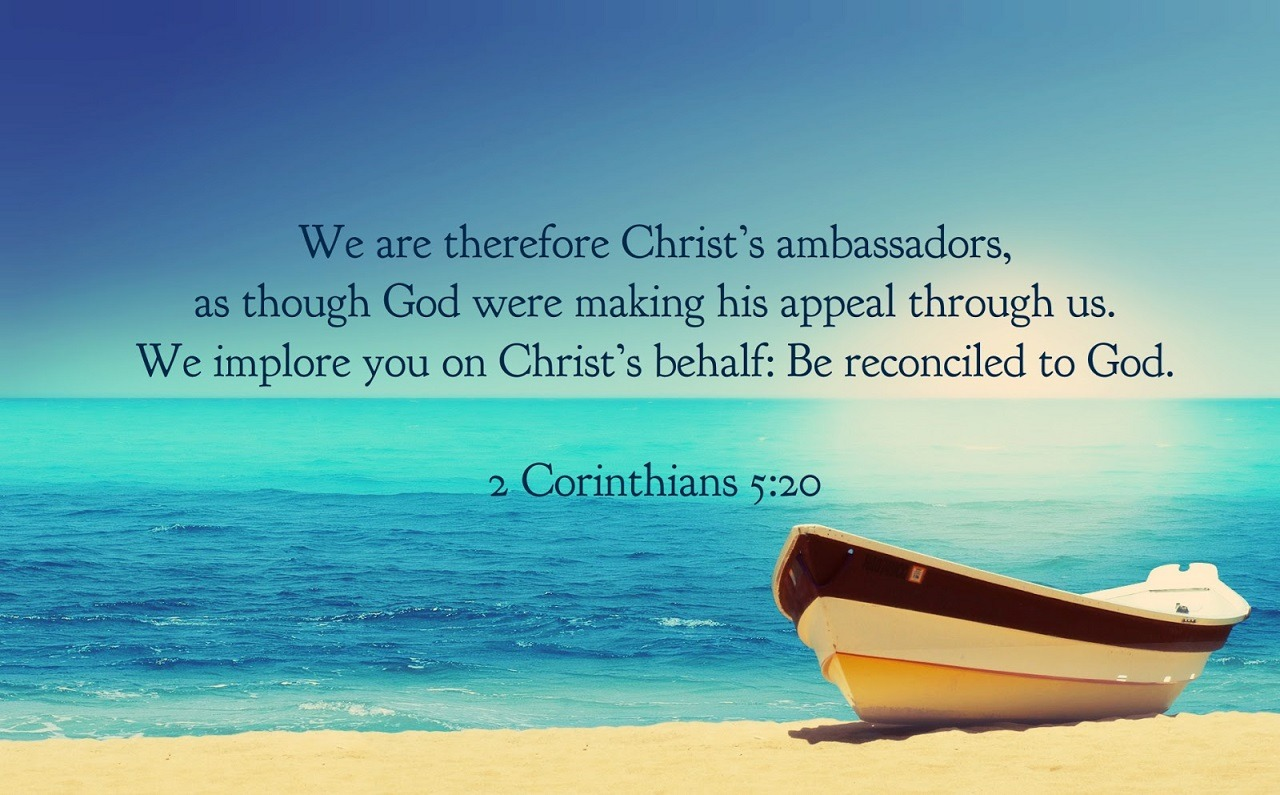 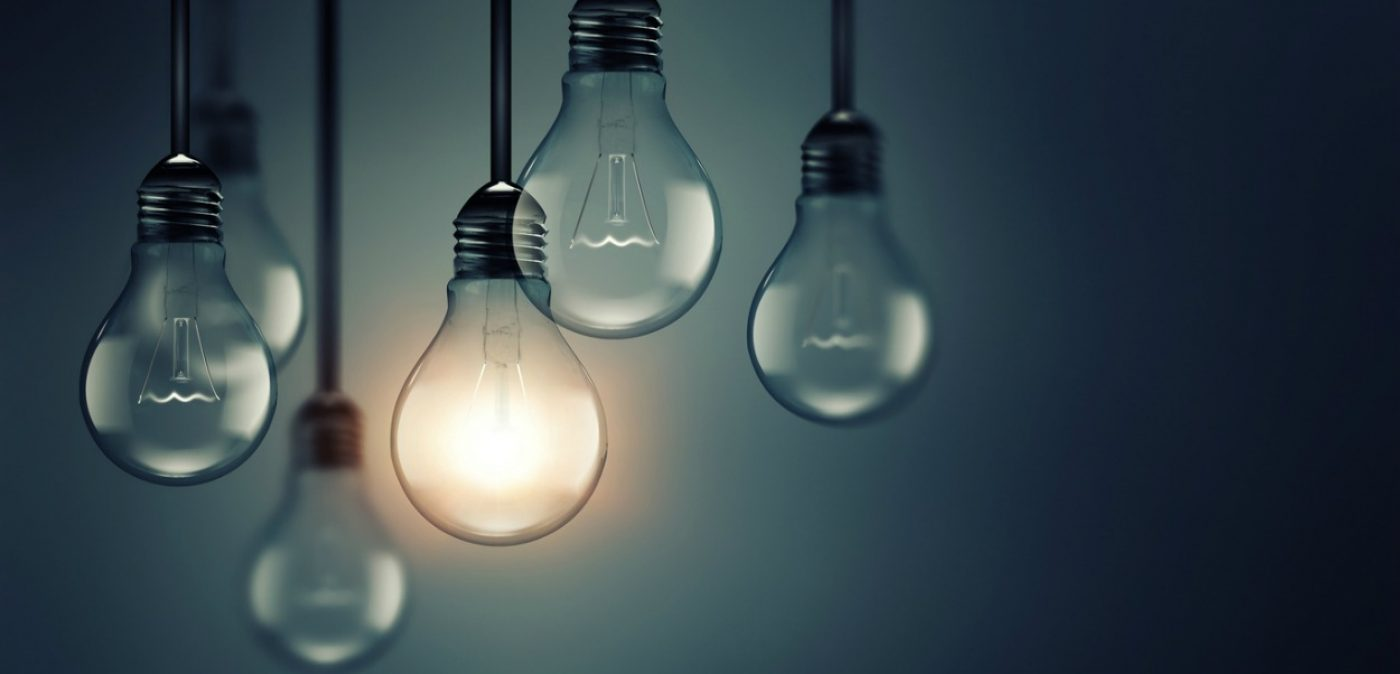 “…let your light shine before others, so that they may see your good works and give glory to your Father in heaven” – Mt 5:16